TREBALL DE PLÀSTICA
Aquesta setmana us hem proposat fer un repàs 
dels polígons.
Doncs aprofitarem per fer una mica de recorregut per l'obra d'alguns artistes que van fer una mirada especial 
als polígons.
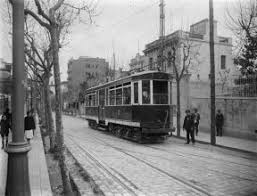 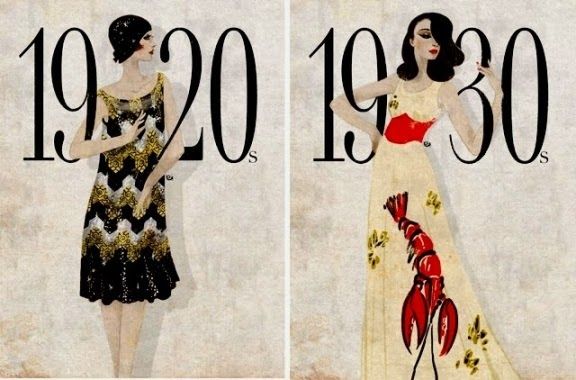 Una mica d’història:
Entre la segona i tercera dècada del segle XX ( del 1910 al 1930 i més endavant) un seguit d'artistes van revolucionar  el que fins el moment s'entenia per "art" i amb les seves idees van voler canviar les tendències de l'època. 
Van començar a donar-li més importància a la línia, el punt i el color, en comptes de buscar la perfecció en les formes,  en la llum, en les figures i els paisatges. 
 Alguns van jugar amb les formes geomètriques, que no deixen de ser espais entre línies i punts,  i les van omplir de color.  
A la gent, llavors, els semblava molt estrany i molt poc artístic, perquè no estaven acostumats i els van dedicar moltes crítiques, però ara estan considerats com artistes molt importants i la seva obra, forma part de la història de l'art universal.
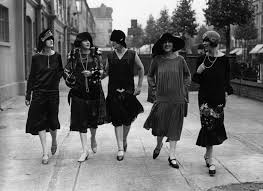 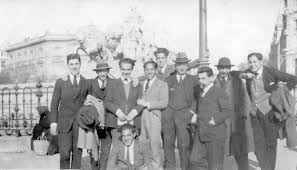 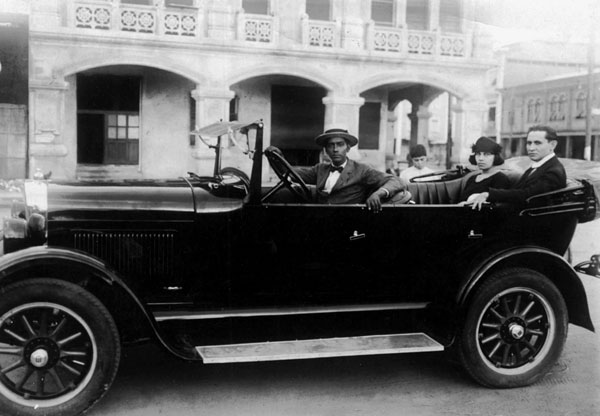 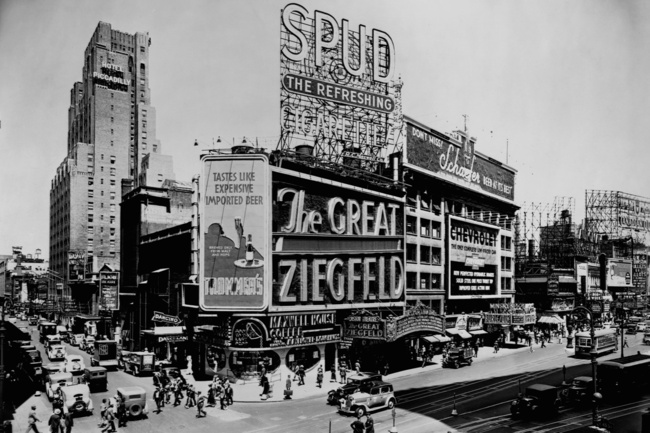 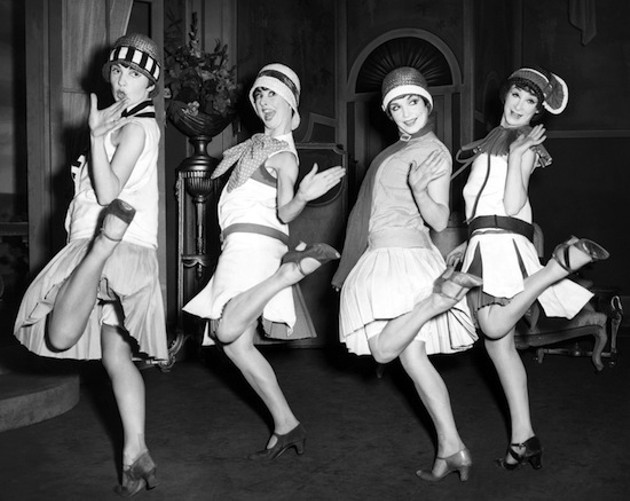 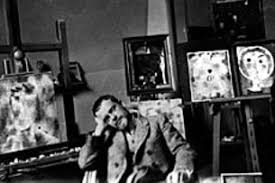 Vaixells en repòs      Paul Klee   1927
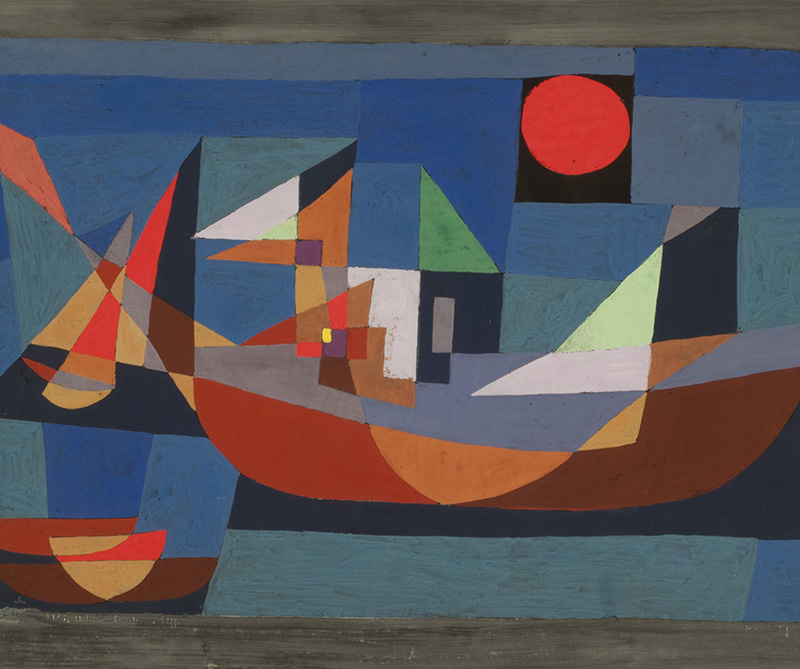 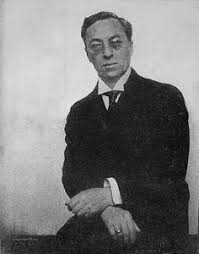 "Groc, vermell i blau” Wassili Kandinsky 1925
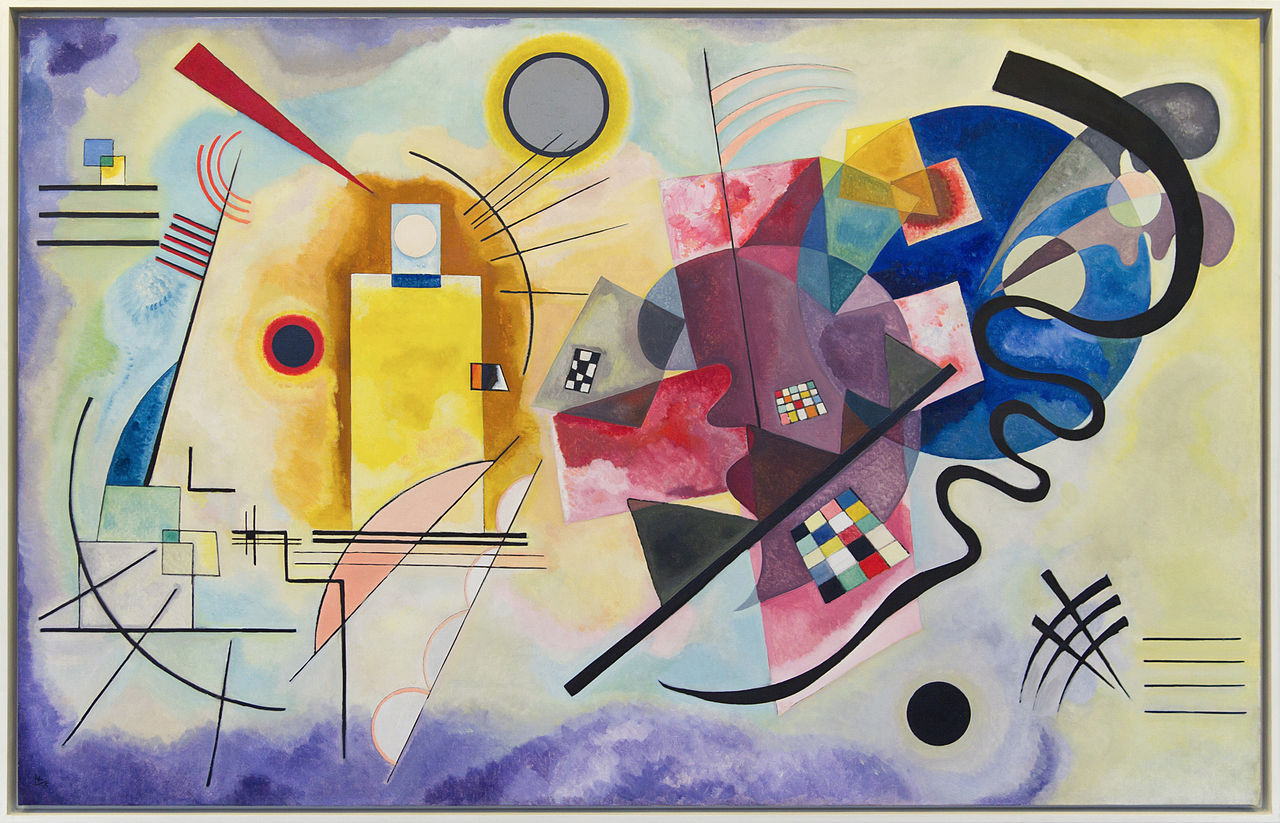 Dues de les "Composició en vermell, groc, blau i negre" Piet Mondrian, entre  1921 i 1931
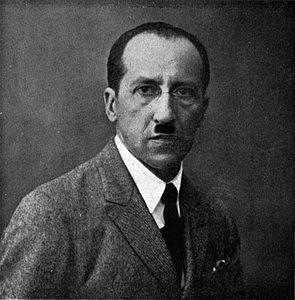 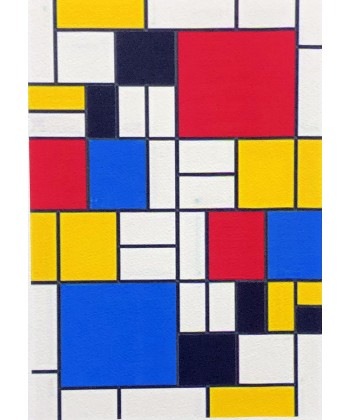 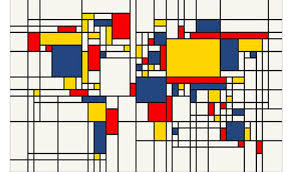 "El cargol”   Henry Matisse  1953
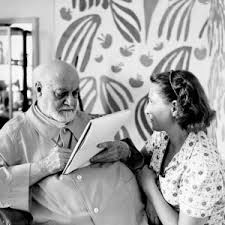 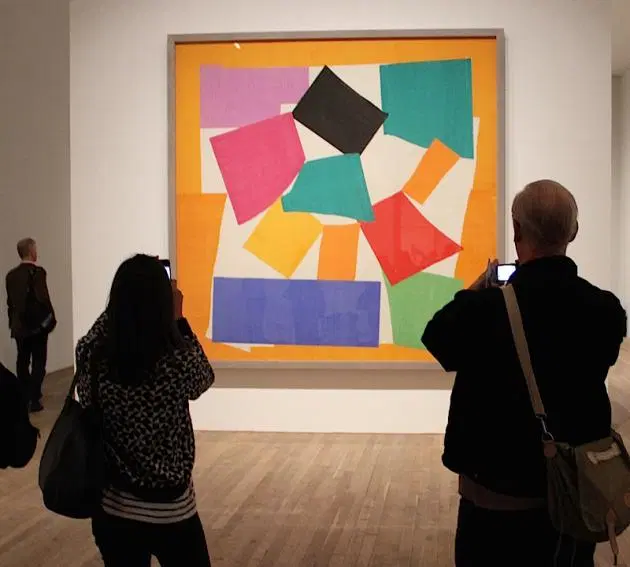 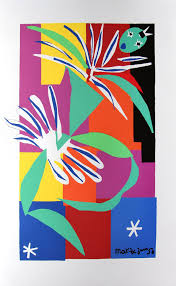 “El bailarín criollo”   1950
El vostre treball de Plàstica
Ara us proposem que feu vosaltres la vostra creació jugant amb línies, punts, espais, color…
 Podeu utilitzar els materials que volgueu: témpera, retoladors, ceres dures (plastidecors), ceres toves (manley)… 
Diferents tipus de paper: full, diari, embolicar, embalatge, cartró, cartolina, cel·lulosa, seda, xarol, cel·lofana... roba o altres materials que trobeu.
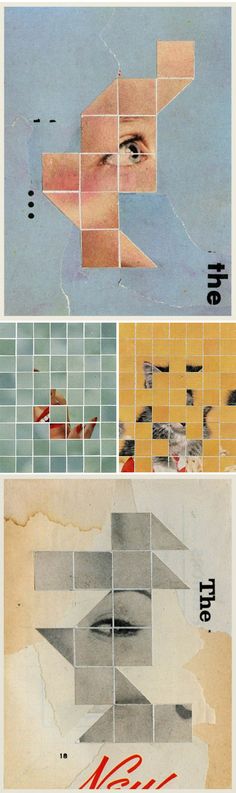 Aquí teniu uns quants exemples
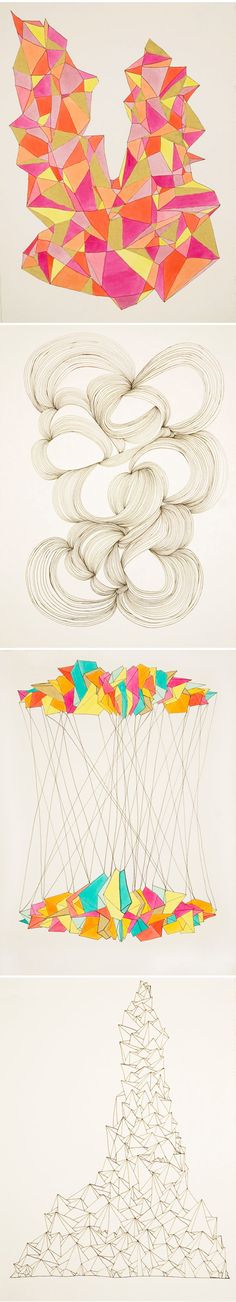 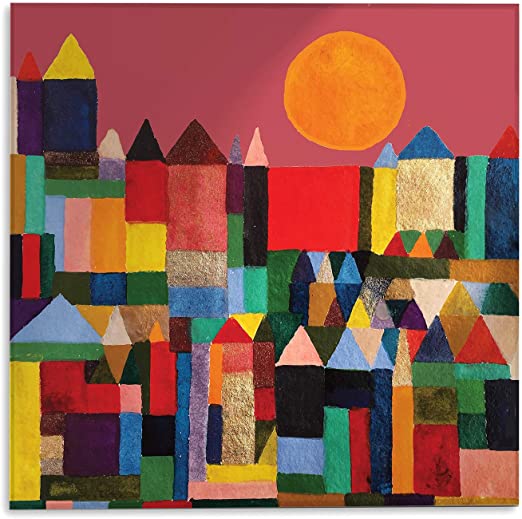 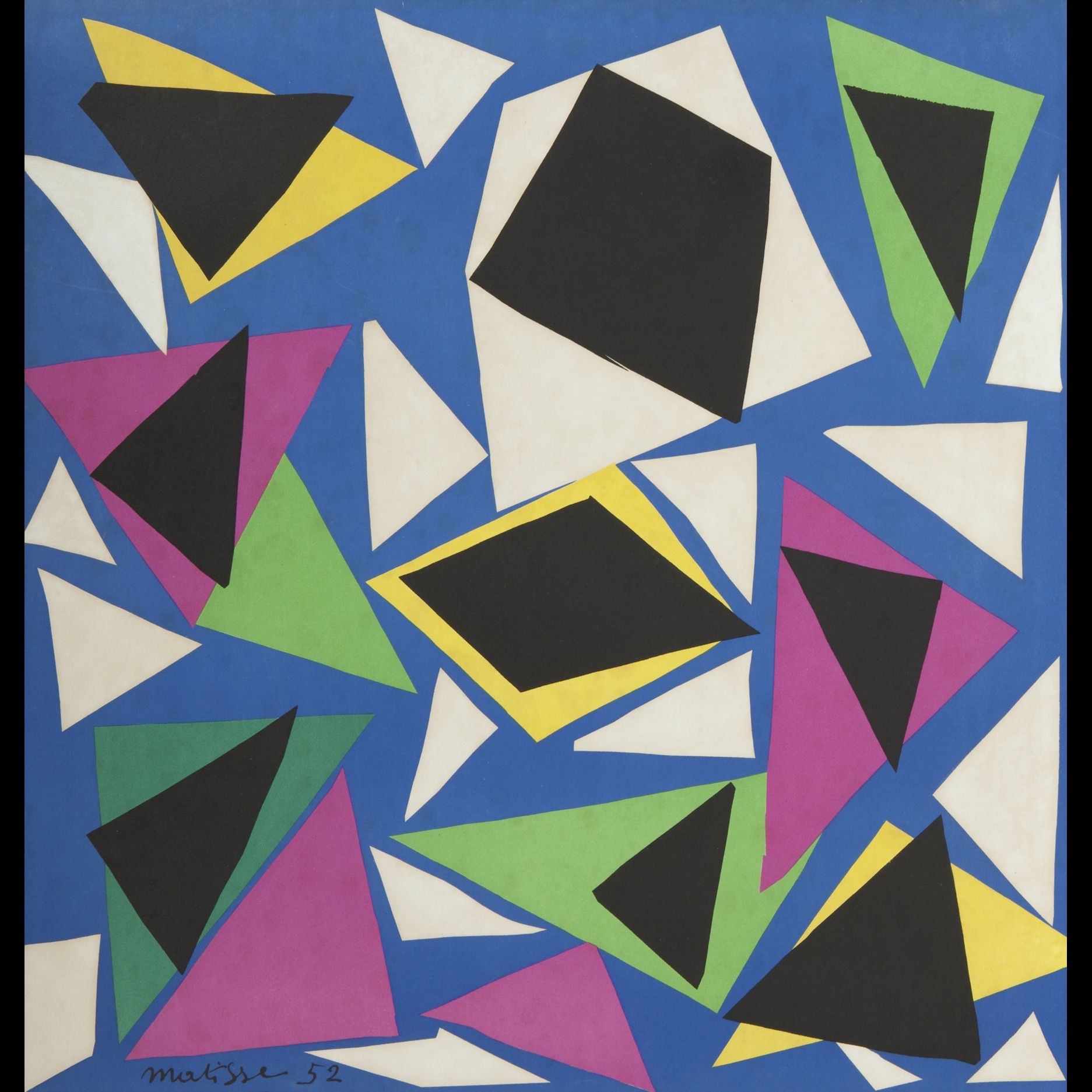 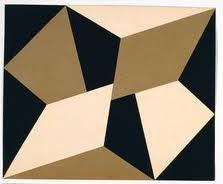